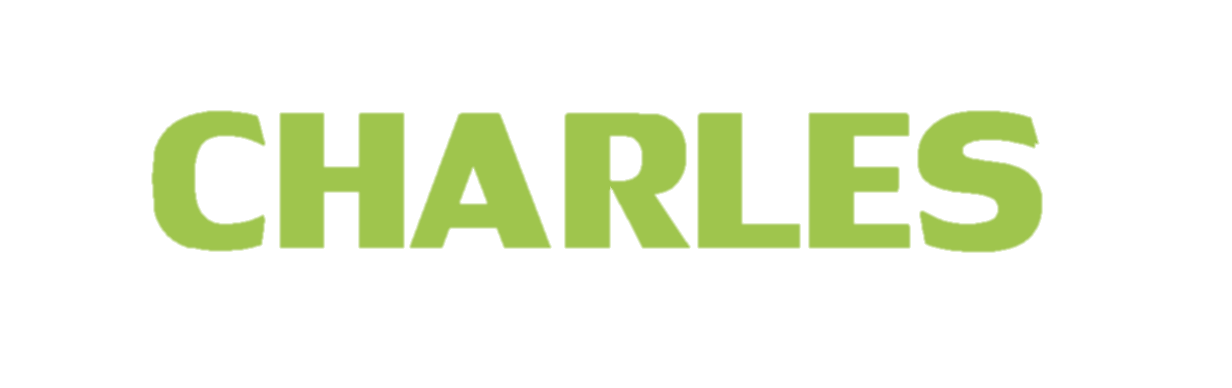 Custom Technologies Inc.
What it is
Charles is a multi-device charging station.
It allows multiple electronic devices to charge neatly using the same outlet without the ugly mess of tangled cords.
Target Market
Our target market is simply any household or individual owning more than one small electronic device, i.e. cellphones, mp3 players.
Within that general market we can also appeal to certain consumers through advertising our product’s recyclability, aesthetics, and more.
Resources
The fabrication of our product is very simple and will only require minimal machinery.
It is quick to make and orders can be filled in little time.
The raw materials used are inexpensive and easy to come by.
We already have a warehouse to set up in.
Why Invest?
Our product will attract many consumers, as it is affordable and efficient.  It is also customizable in size and color.
Charles is cheap to produce, so profits will be large.  
The estimated cost of production is 5 dollars, and the proposed sale price 10, making a 200 percent profit.
Risks
Nothing is guaranteed when introducing a new product, but we at Custom Technologies Inc. are confident in Charles’ future.
In the event of its failure, which we believe to be highly unlikely, money would unavoidably be lost, but no sum from which our successful company could not easily recover.